1
GCSE Computer Science (9-1)
Fundamentals of programming
Lesson 1: data types
2
Lesson Objectives
Understand the concept of a data type
Understand and use the following appropriately:
Integer
Real
Boolean
Character
String
3
Consider…
You learned about using algorithms to solve problems…
What did you use to hold data?
Was the data you used manipulated/used in calculation?
4
Binary Search Algorithm
In the Binary Search Algorithm, we “divide and conquer” the data
It is repeatedly halved until the sought item is found
BUT – how does the computer know what we’re looking for? How is it stored?
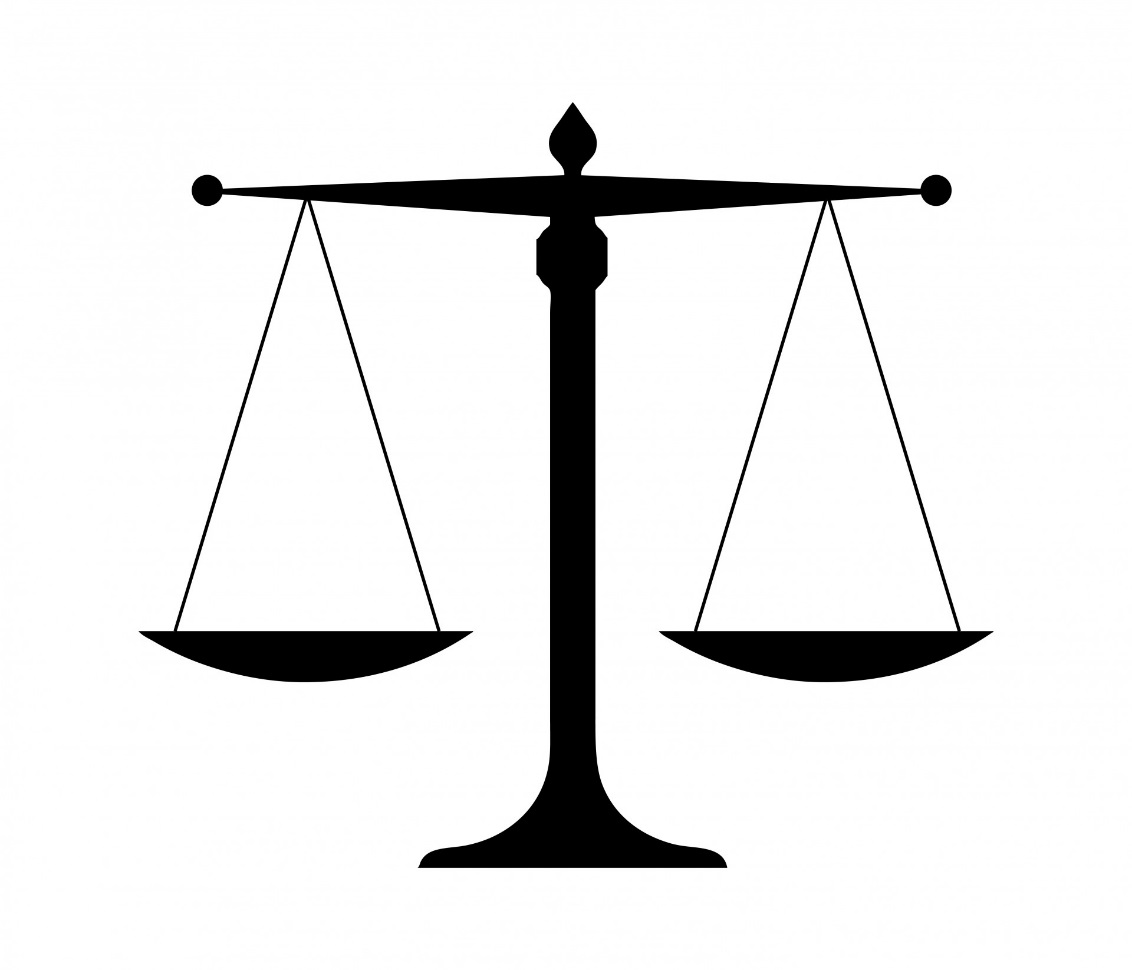 5
Variables
In programs, we can store values in variables
A variable is a memory address that stores a user-determined value
From Unit 1, you would have used this in your programs like this
OUTPUT “Please enter your name”
Name  USERINPUT
6
Consider…
Variable
<name>
Are we going to store data for a name in the same way we store data for a quantity?
How could we classify a variable in relation to its purpose?
Variable
<age>
Casting
“Casting” is the technical term for assigning a different data type to a variable
A data type refers to the classification of a type of data
Task 1: Research and define the following
String
Integer
Real
Boolean
Character
String
Character
A string is a sequence of alphanumeric characters and symbols
Characters are alphabetic characters or symbols
Integer
Real
An integer is a whole numbervalue, often used for counting
A real number has a decimal/fractional part to it
Boolean
Booleans are True/False states
How are data types categorised?
We can categorise our data types in three ways, they are either:
Logical
Numerical
Alphanumeric and Symbolic
Task 2 – Data Dictionary
When it comes to your Non Exam Assessment, you will need to show a clear, concise understanding of your data types and be able to argue why it is that type.
Complete the worksheet – explain how and why you would define each variable the way you do
Try this
Run Python and enter the following code: -
num1 =input()
num2 = input()
num3 = num1 + num2
print ("The sum is ", num3)

What happens? Why?